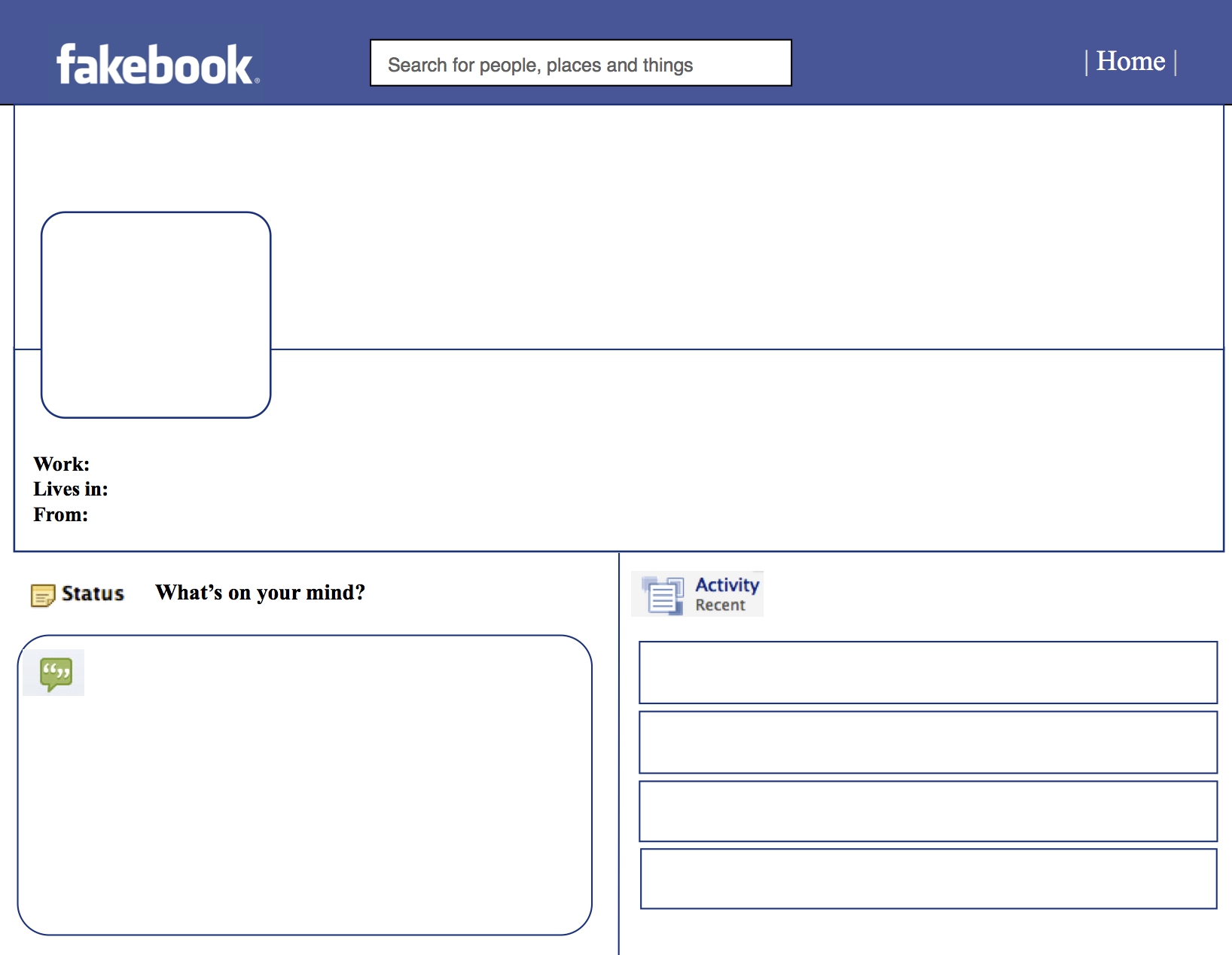 First and last name
Status:
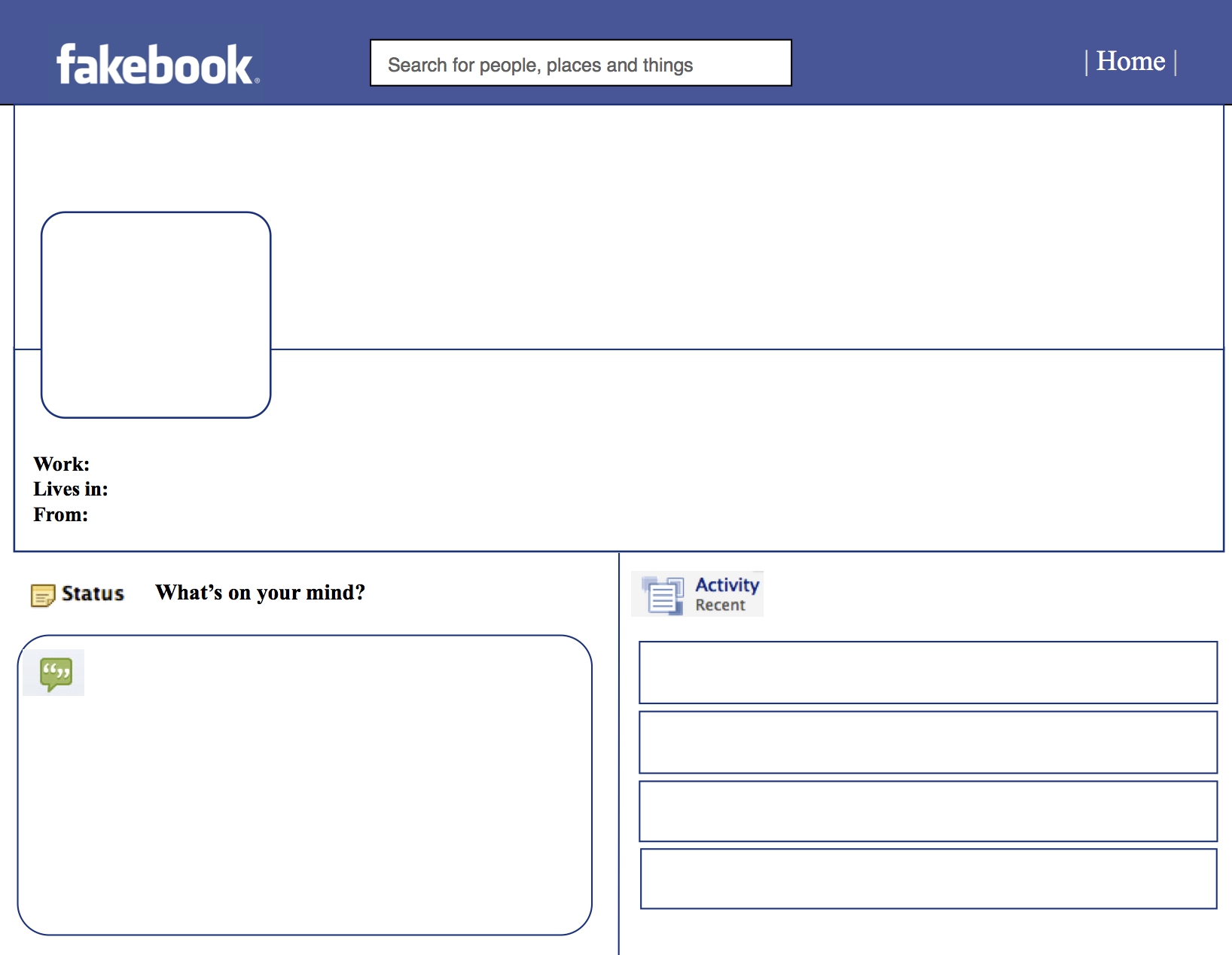 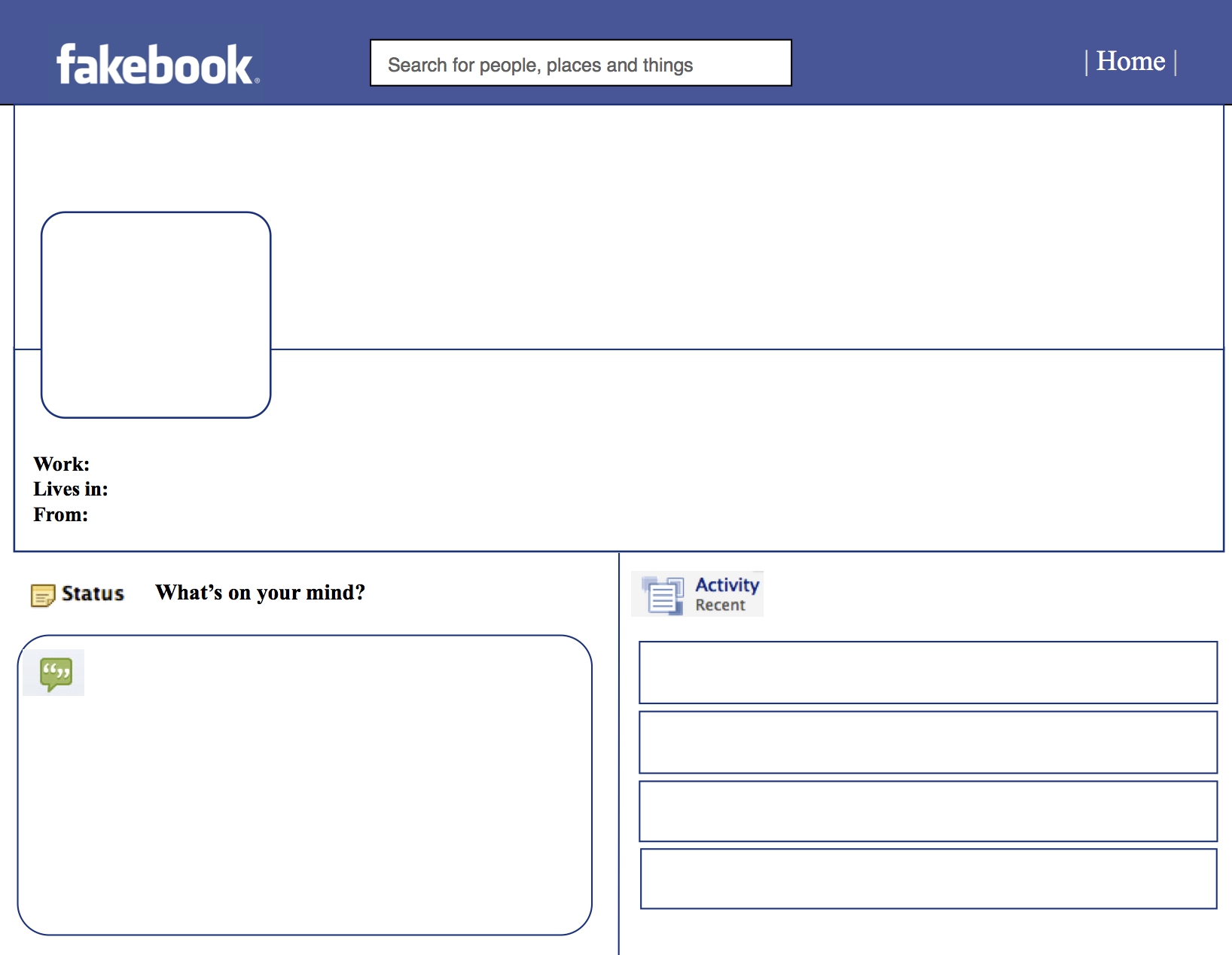 Profile
Personality,  habilities, likes and dislikes,.
Birthday
Favorite Food
Favorite Color
Favorite Activity
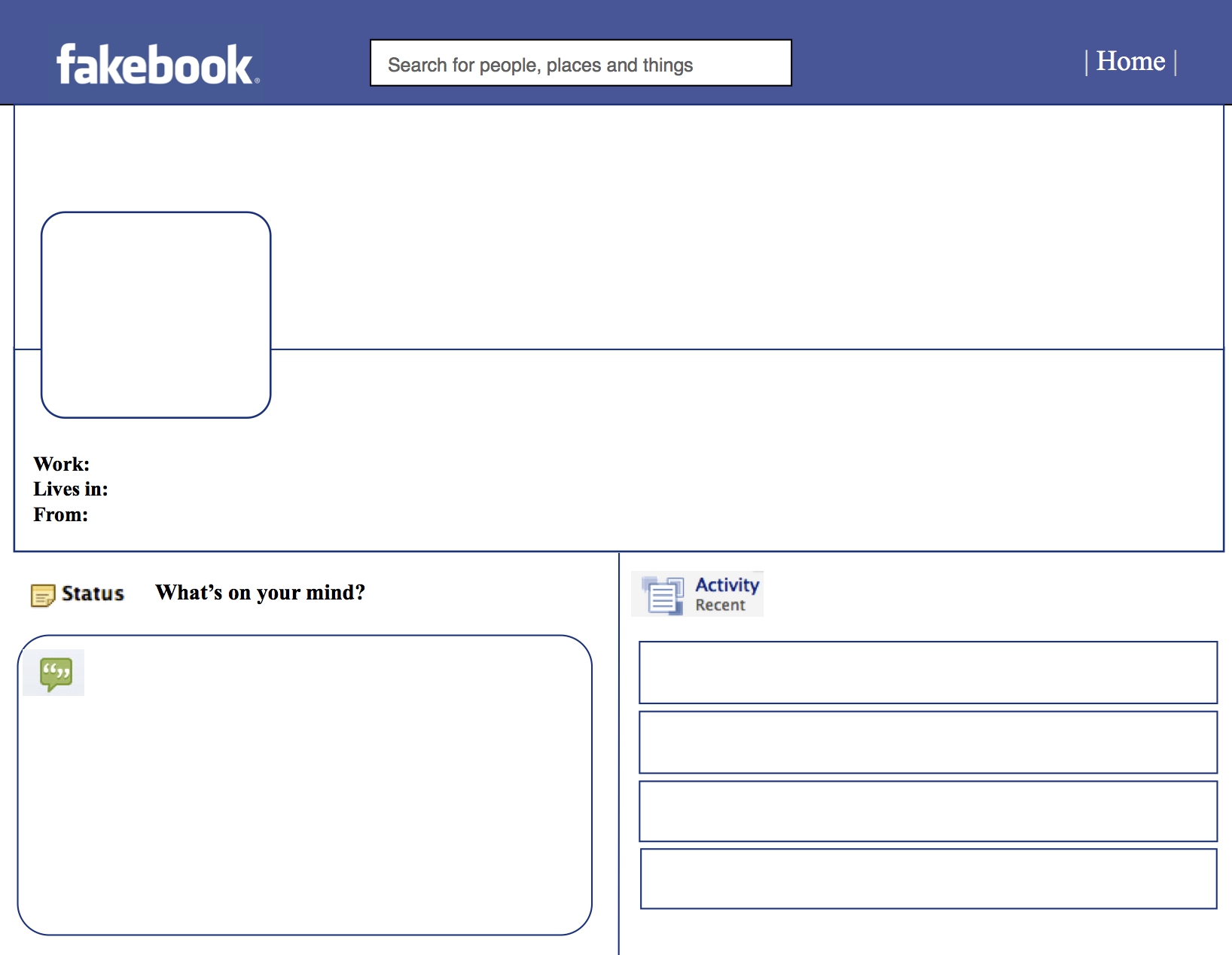 Time I do my favorite activity